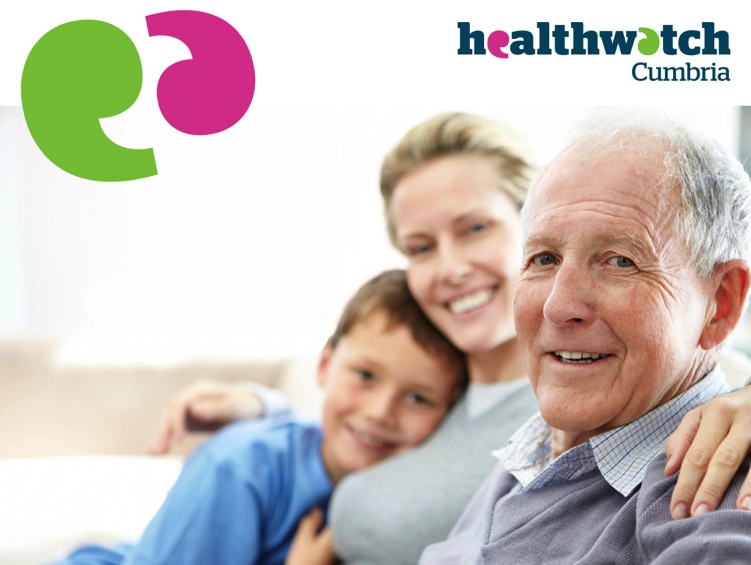 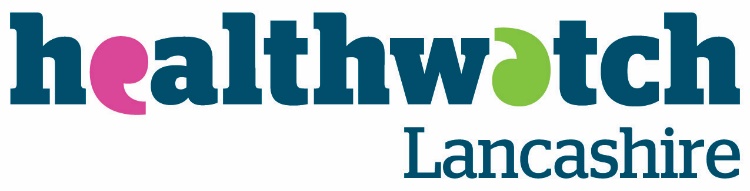 PF Induction 
4th March 2021

Healthwatch
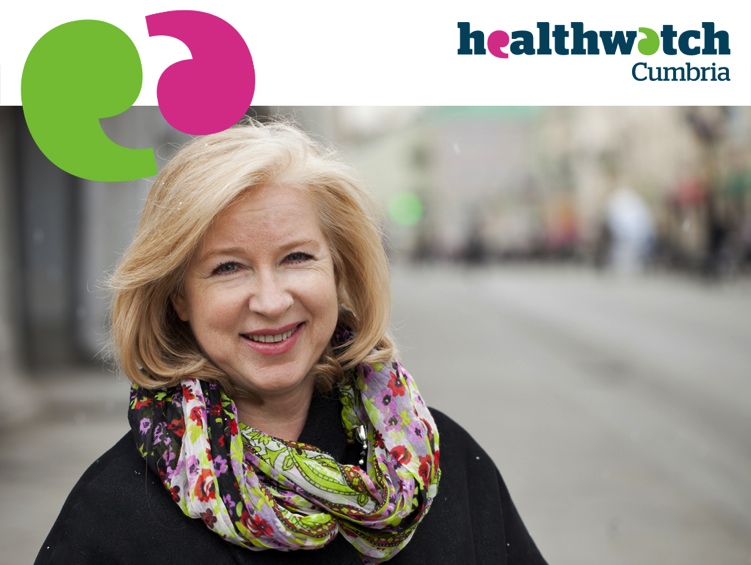 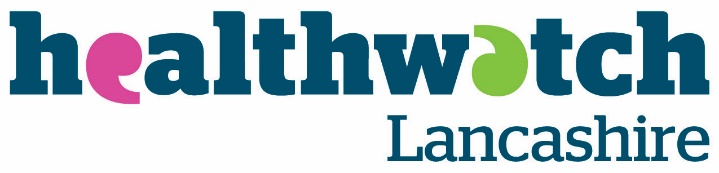 What we do 

How we do it 

Governance 

Relationships
 
Engagement

Challenges 

Projects and outcomes
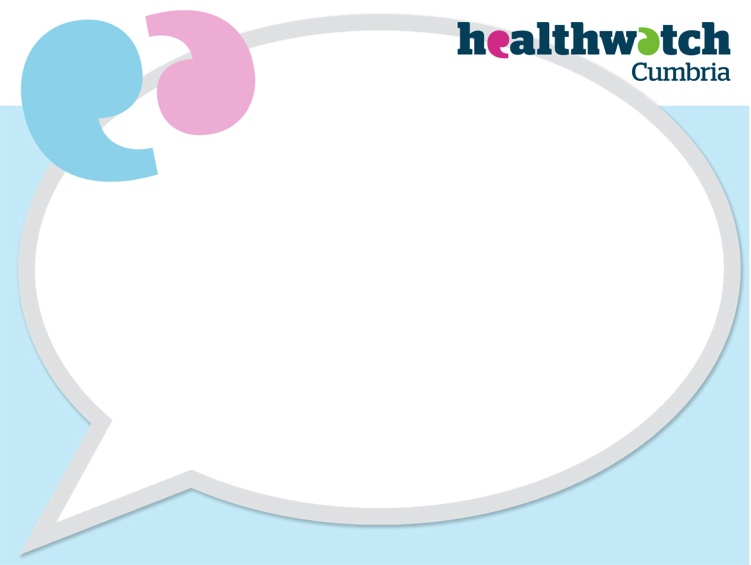 Health and Social Care Act 2012
Significant reforms to the way Health and Social Care is commissioned
Greater public influence in Health and Social Care
Local Healthwatch organisations were launched on the 1st April 2013.
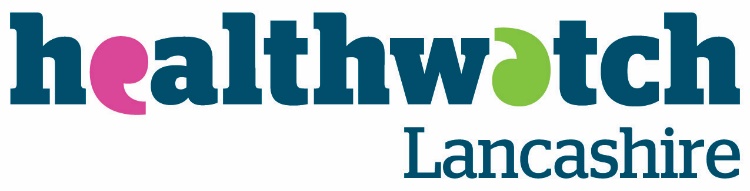 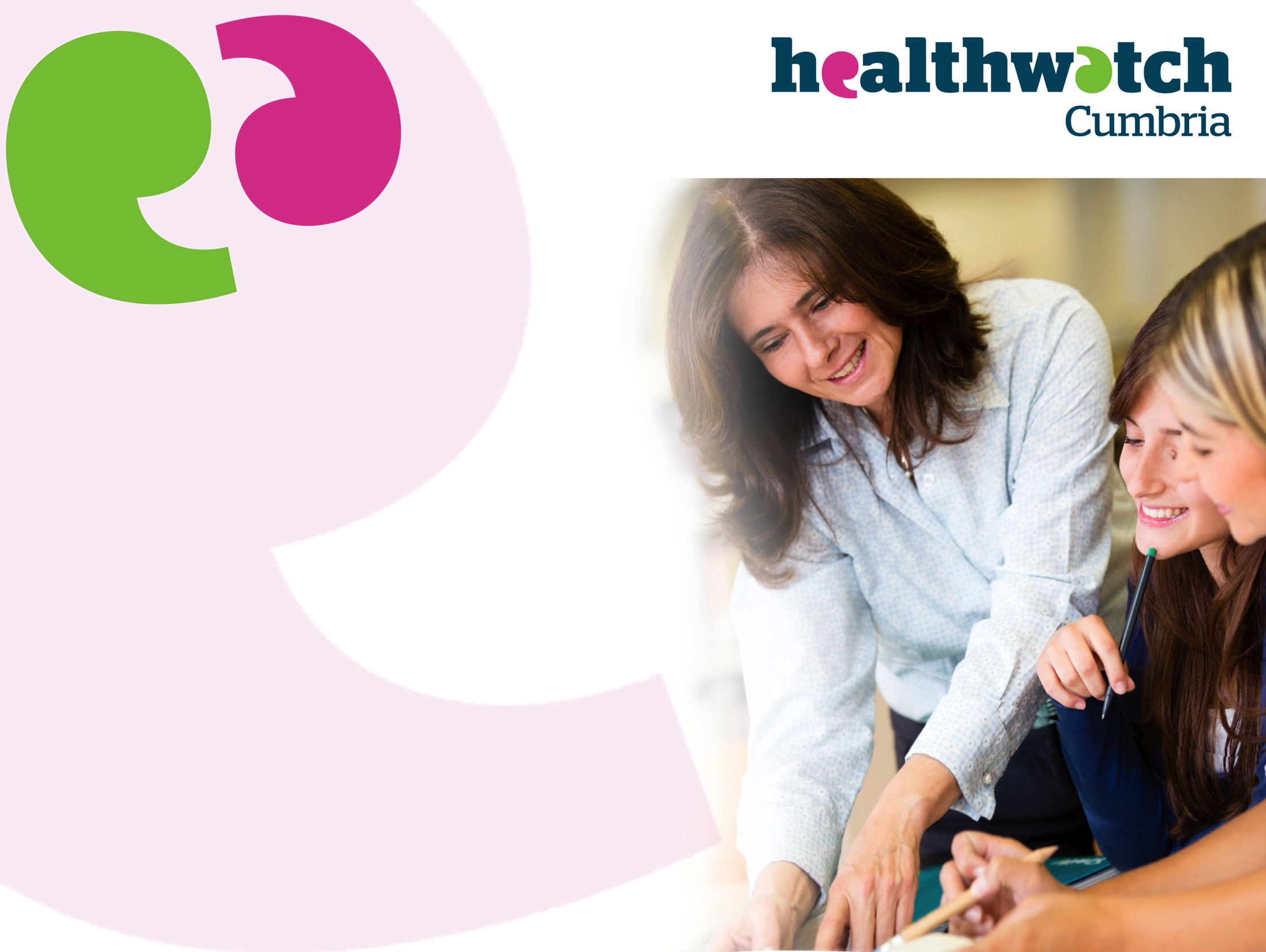 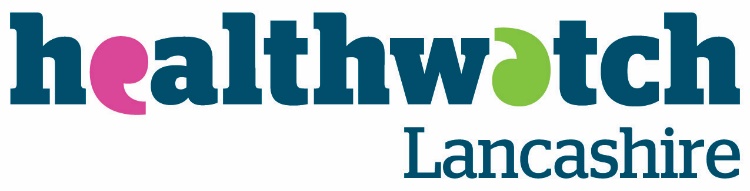 Activity
What do you know about Healthwatch and its statutory functions?
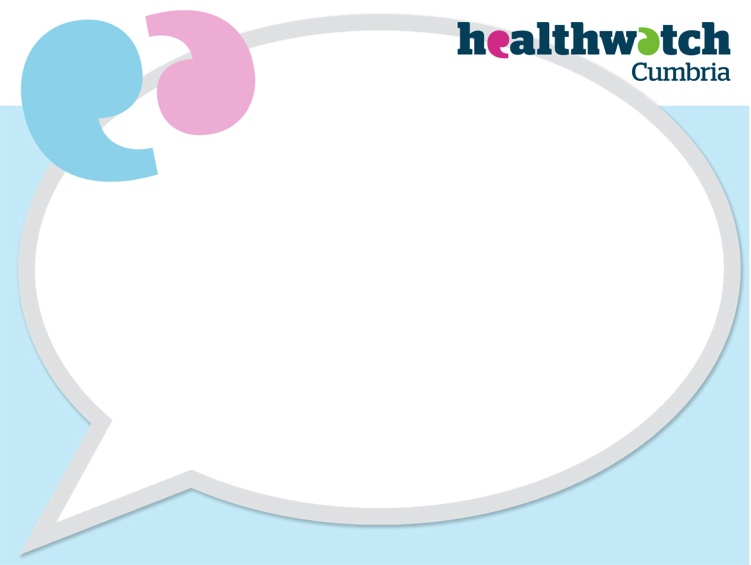 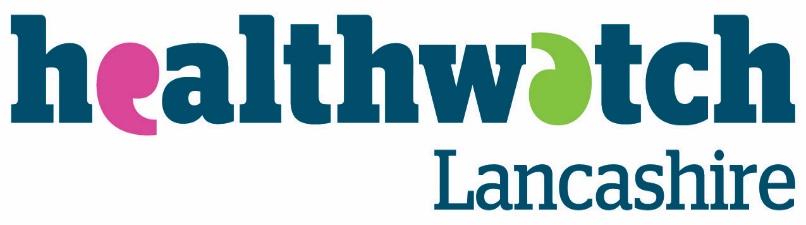 Statutory Functions
Provide information and advice to people across Cumbria and Lancashire about accessing health and social care services and choice in relation to aspects of those services

Promote and support the involvement of local people in the monitoring, commissioning and provision of local care services – including targeted activity to reach people protected by the Equality Act

Obtain the views of people about their needs and experience of local care services and make those known to those involved in the commissioning, provision and scrutiny of care services
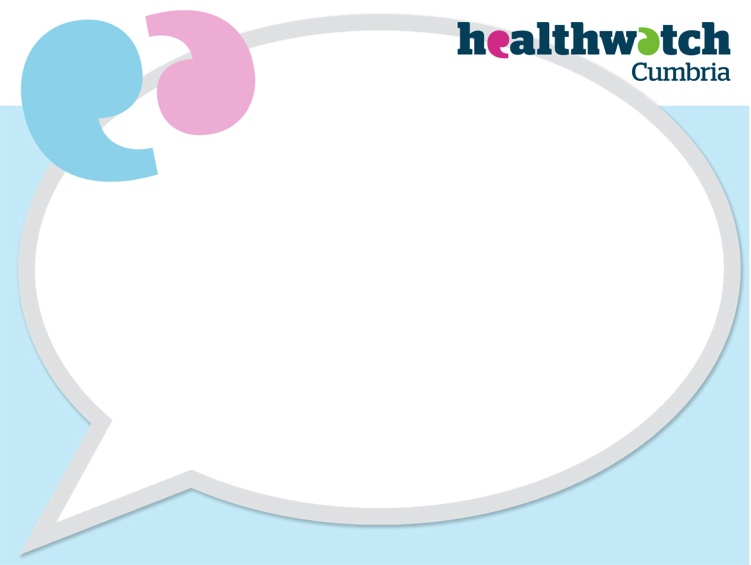 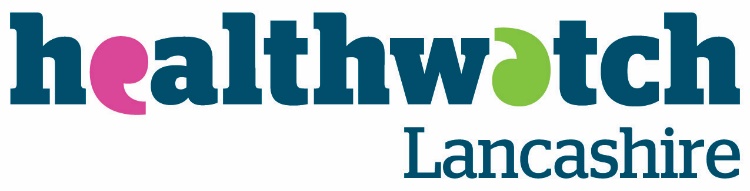 Statutory Functions  continued
Write reports and make recommendations about how those services could be improved
 
Make the views and experiences of people known to Healthwatch England and help it to carry out its role as a national champion

Make recommendations to Healthwatch England to advise the Care Quality Commission (CQC) to carry out a special review or investigations into areas of concern
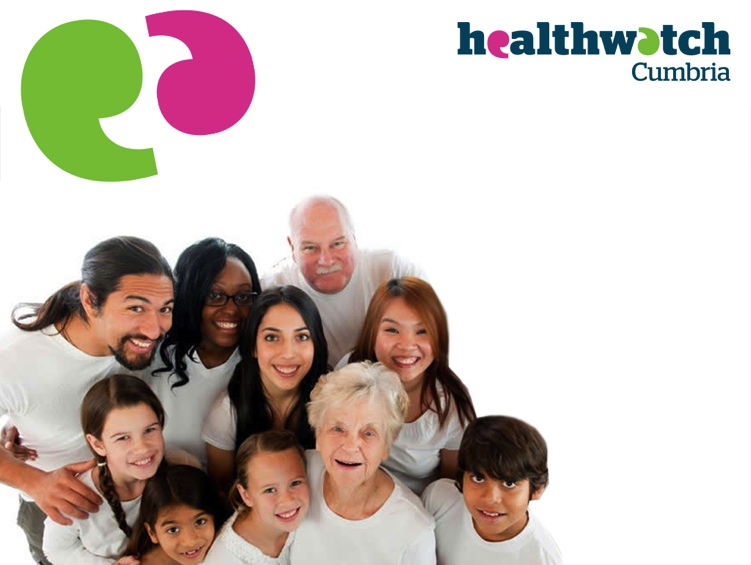 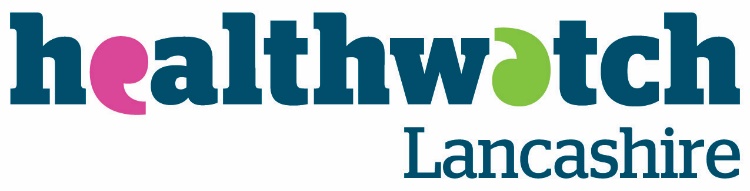 Governance
Independent Board holding meetings in public 

Delegated authority from the PF Board 

Staff team

Volunteers

Strategic and local relationships
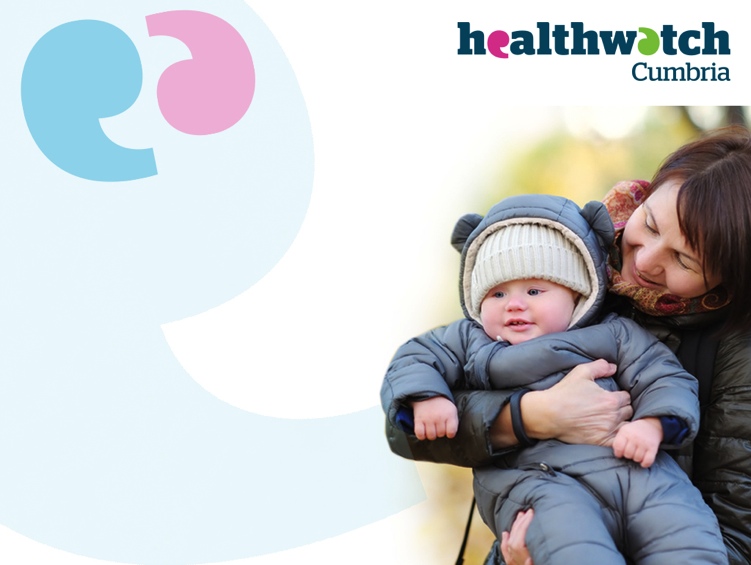 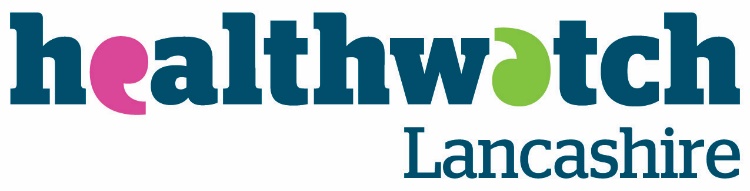 We work with 2 Health and Care Systems
Relationships are key

But it’s complex

Many organisations at each level
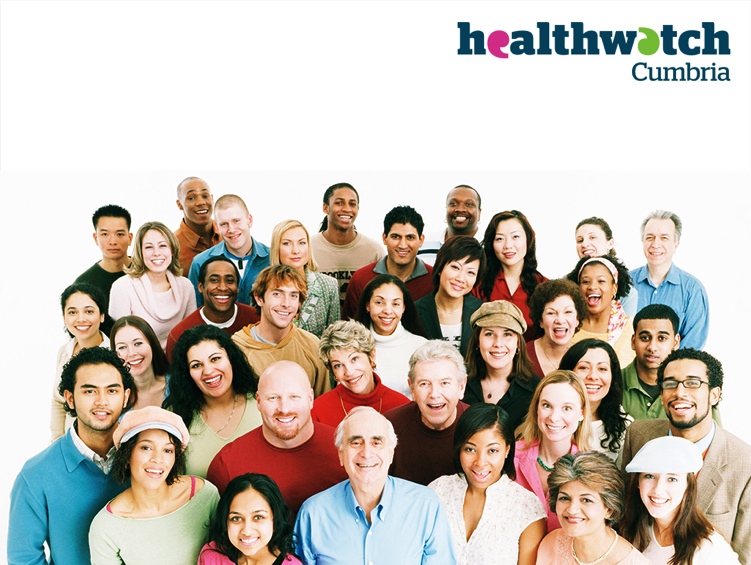 Engagement 

Gathers insight

Builds networks
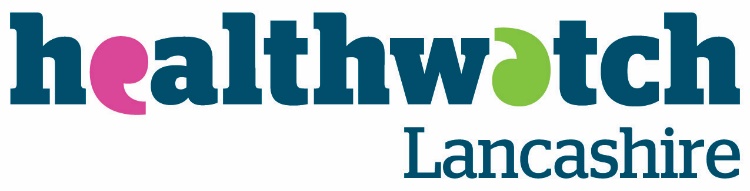 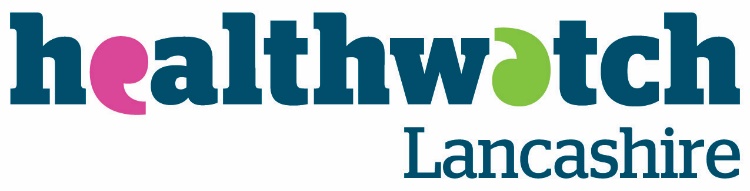 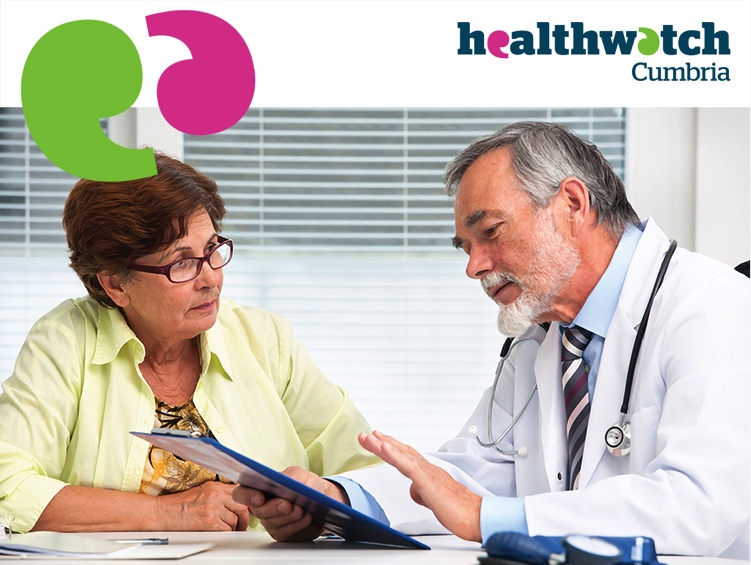 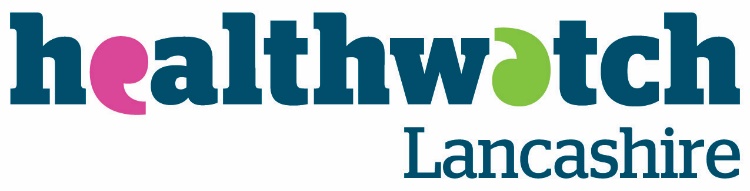 We all use services every day
Text here
Strong relationships across the whole health and care system
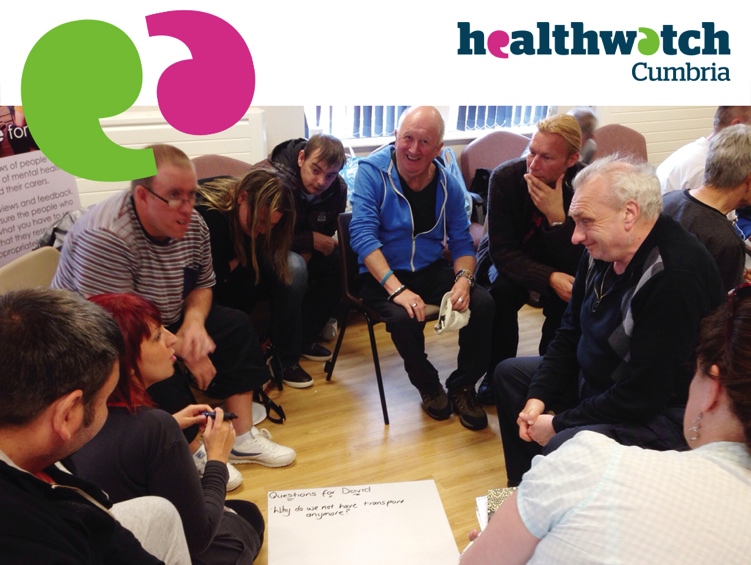 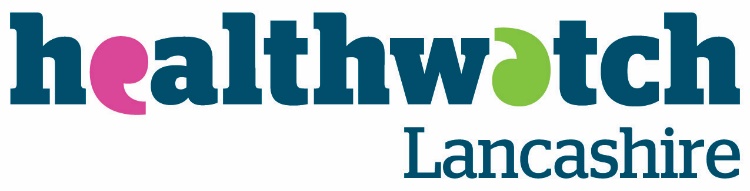 We listen to and record people’s experiences reaching all districts and in all communities including protected characteristics
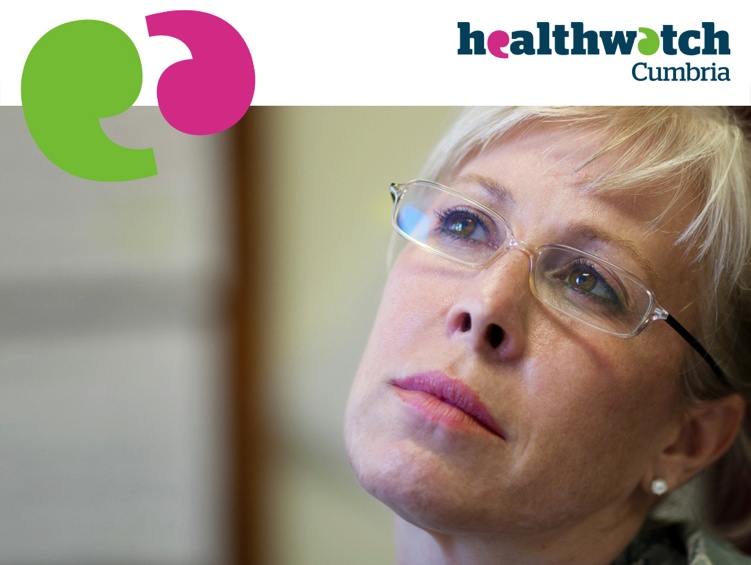 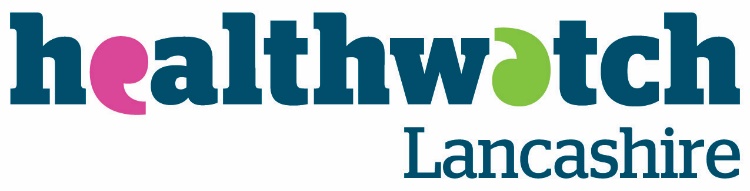 Text here
We want to understand whether services are as good as they could be from a patient perspective?
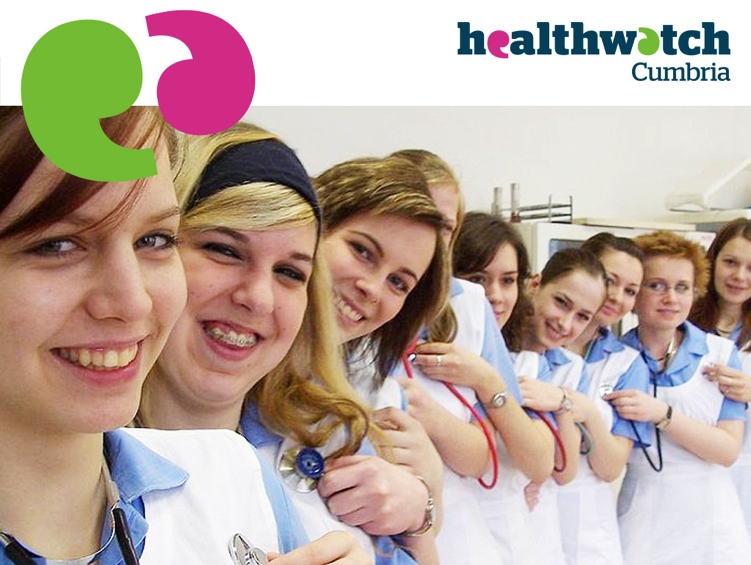 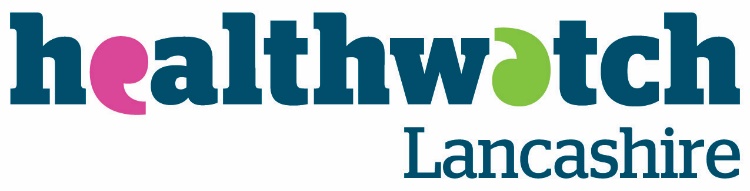 People tell us about good and poor experiences 
They talk about hospitals, GP practices, CHoC…
and mention specific services, access, travel, staff attitude, communication, treatments …
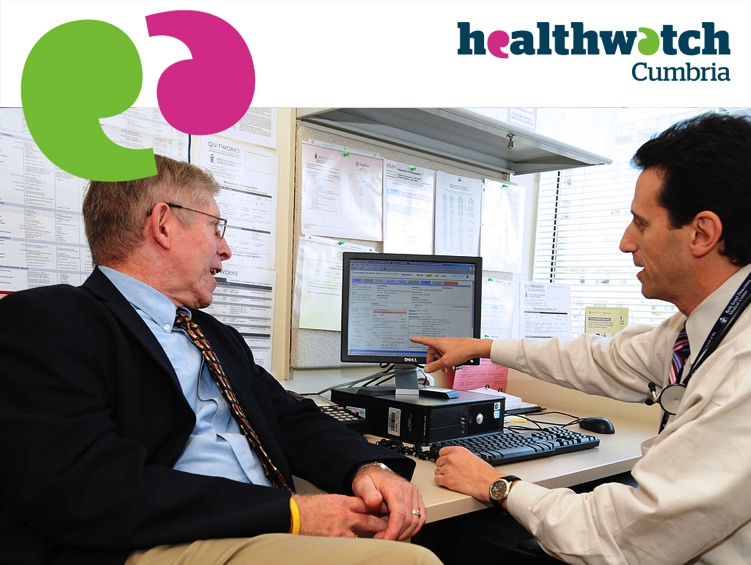 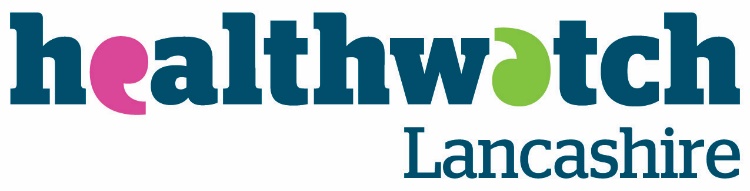 Text here
We have developed many opportunities to ensure this feedback can drive improvements
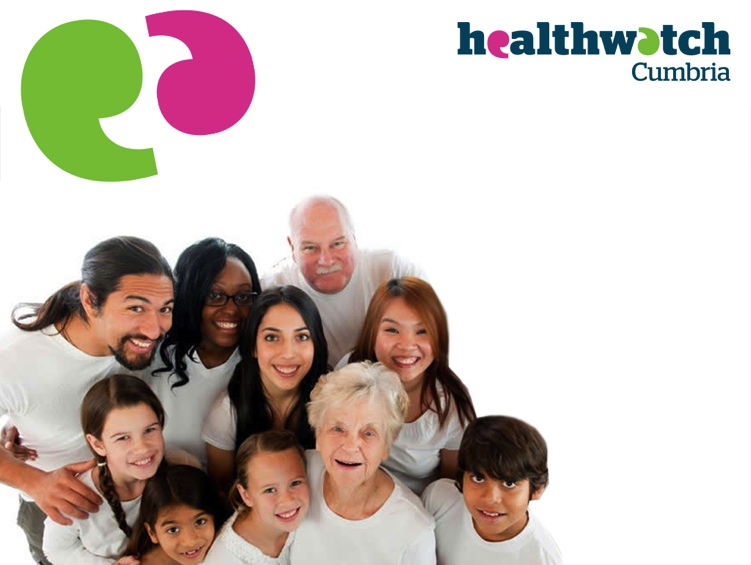 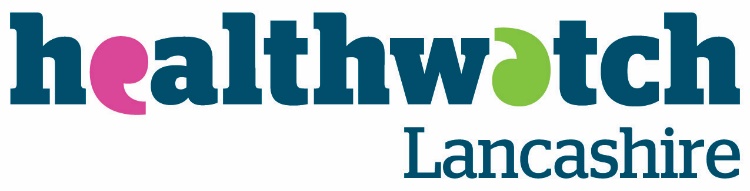 We’re ensuring that involvement and engagement  of people is at the core of the decision making and improvement processes
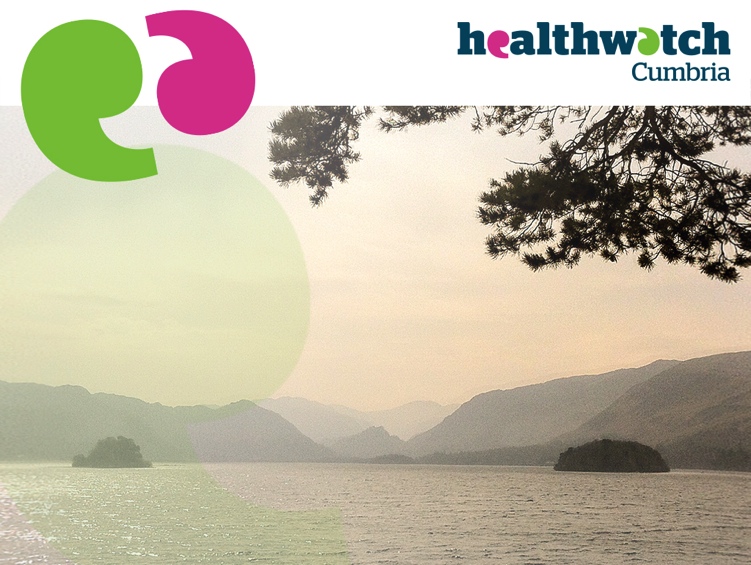 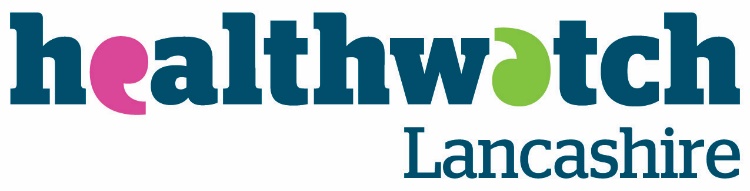 In summary
Independent
Countywide
Listening 
Engagement, evidence, reports
Impact, outcomes  
Strategic and local relationships
Champion for health and social care
www.healthwatchlancashire.co.uk
www.healthwatchcumbria.co.uk